Муниципальное дошкольное образовательное учреждение детский сад №71 г. Рыбинск
Профессии  в детском саду.
Воспитатель: Бушмакина     Светлана   
        Валерьевна
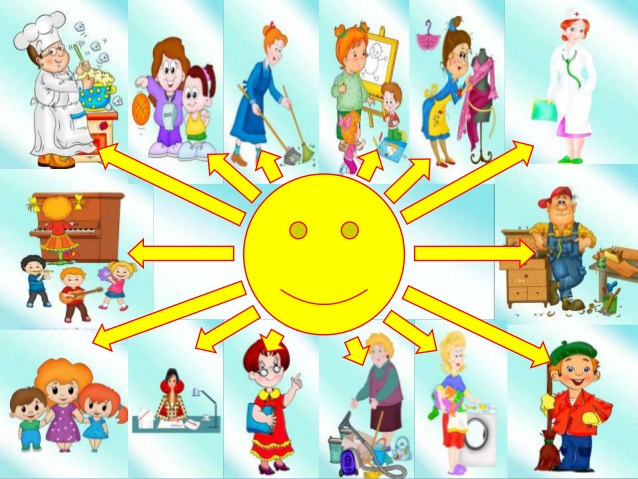 Детский сад №71
У  заведующей заботы Всех других важней забот.Как приходит на работу,Так пошел круговорот:Заболела в группе няня,Нужно кем-то заменить,А энергии не станет -В Горэнерго позвонить.Подобрать специалистов,Чтоб учебный год начать.Пригласить в детсад артистов,Детям сказку показать.Записать детишек новых,Педагогов похвалить,И, конечно же, обновыДля детсада закупить.И спасибо ей большоеВсем нам хочется сказать.Очень жаль, в начальной школеВас не будет нам хватать.
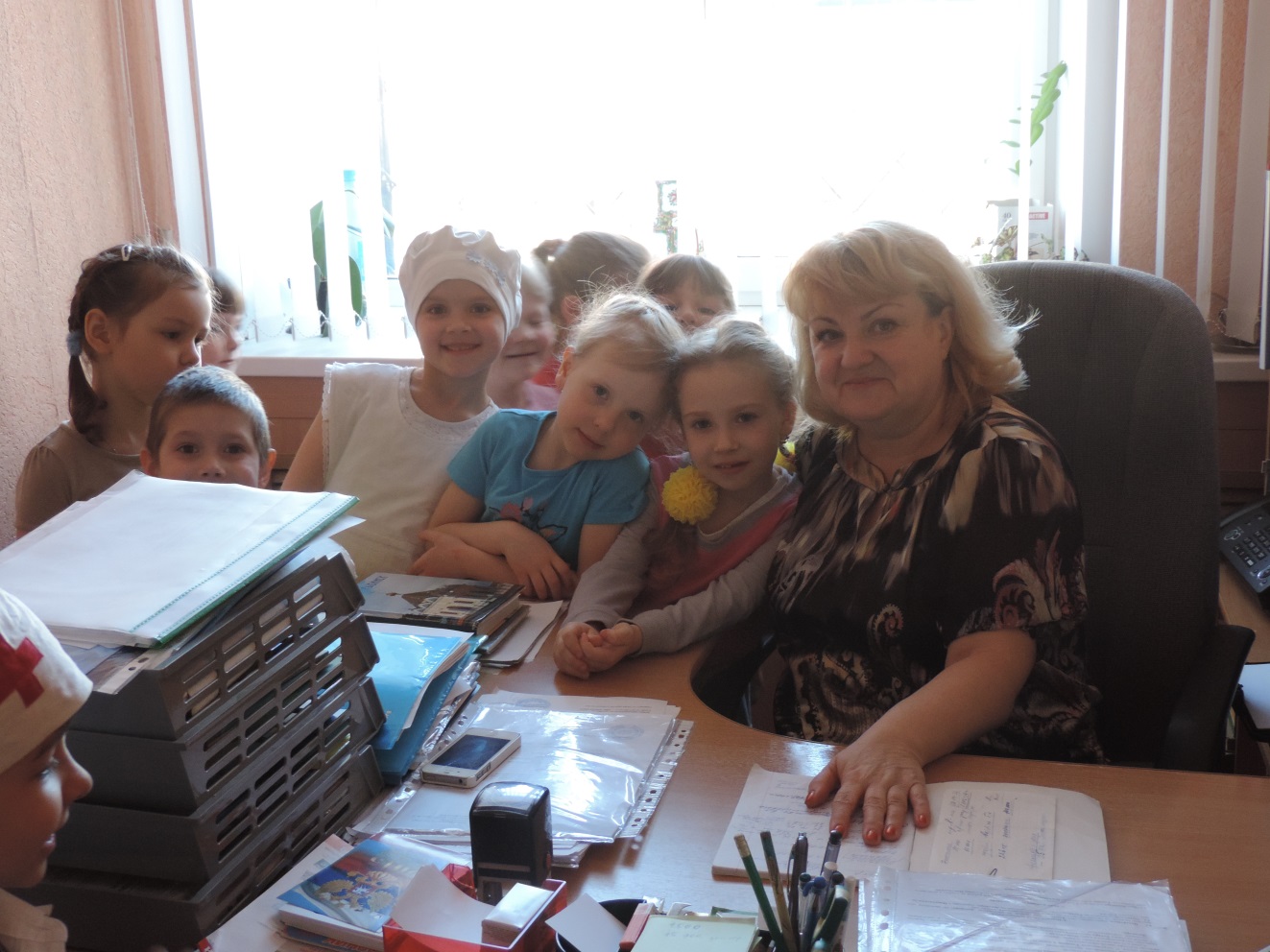 Методист.
Чтоб деток верно воспитать,
Необходимо много знать.
Знать нужно психологию
И знать физиологию.
Но главное, чтоб методистом быть
Детишек надобно любить!
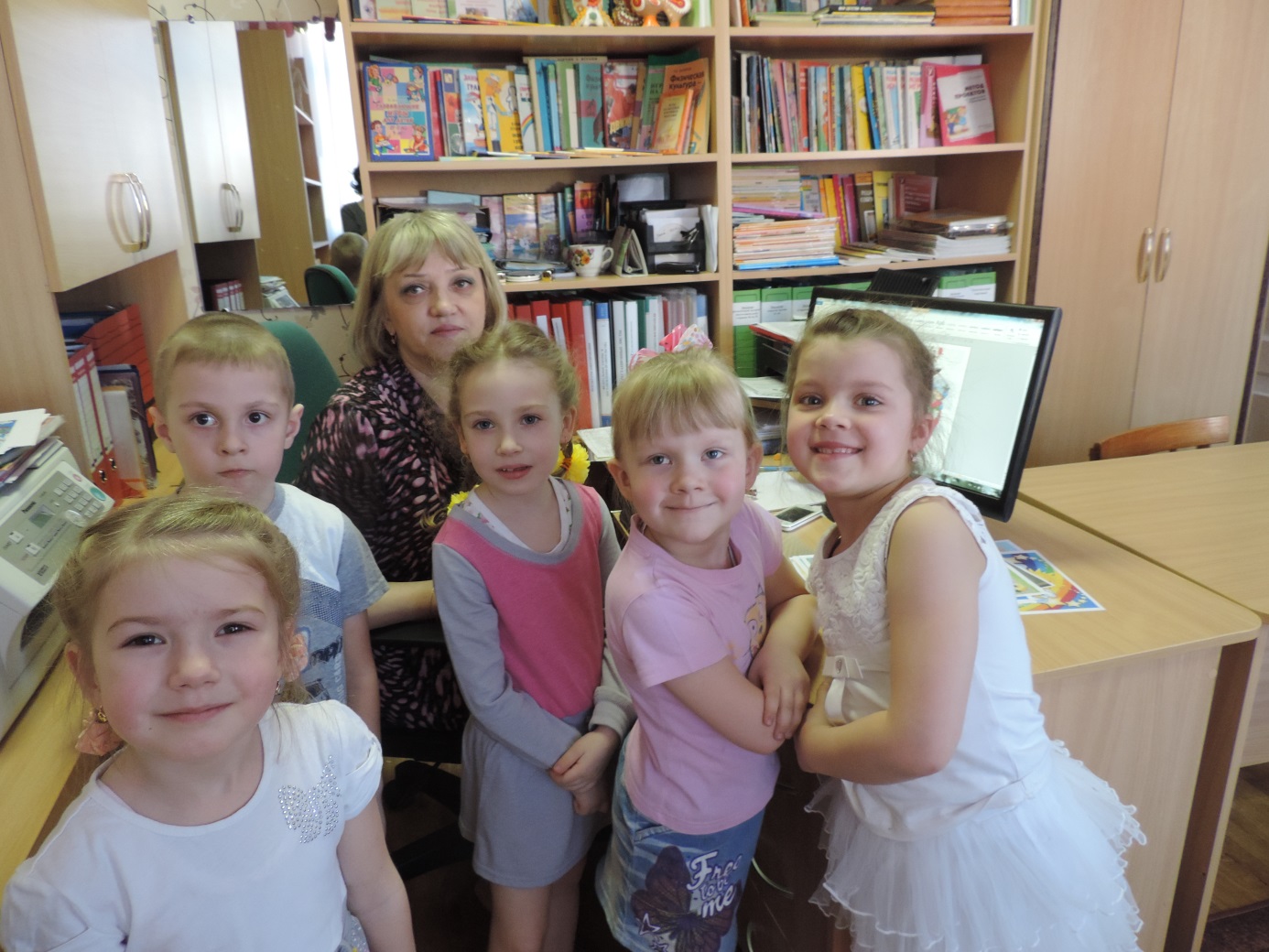 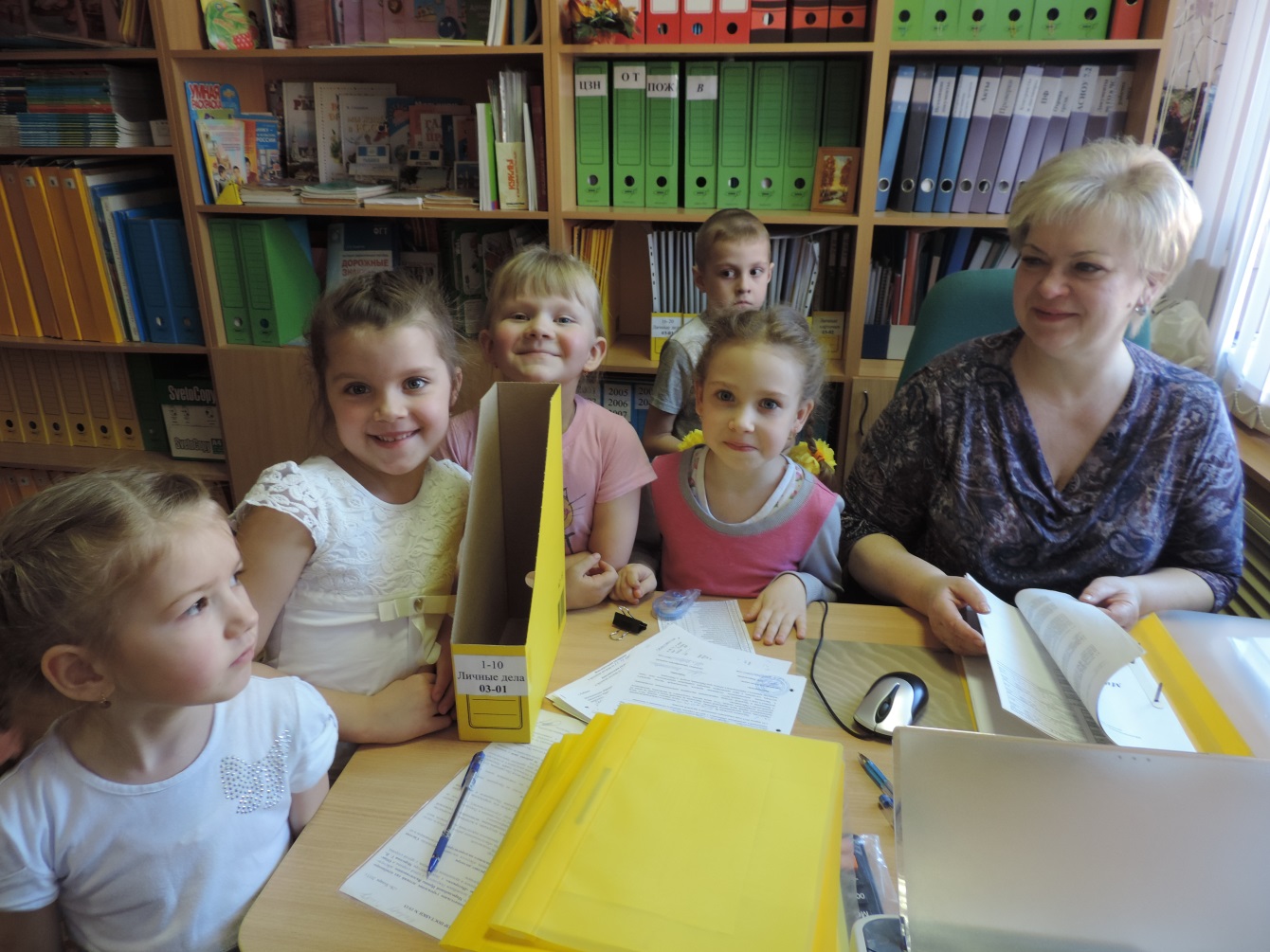 Секретарь.
Секретарь всегда всё знает,Документы оформляет.Он ответит на звонок,Письма он отправит в срок.
Медсестра.После болезни встретитИ ласково приветит.Измерит всем и рост, и вес,И знает, кто как спит и ест.А если у ребенка заболит вдруг голова,Сразу поспешит на помощь. Кто же это? …
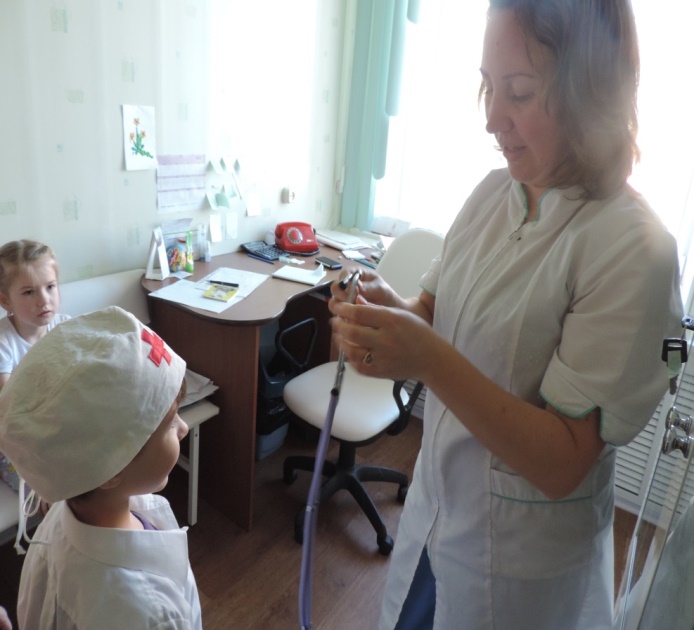 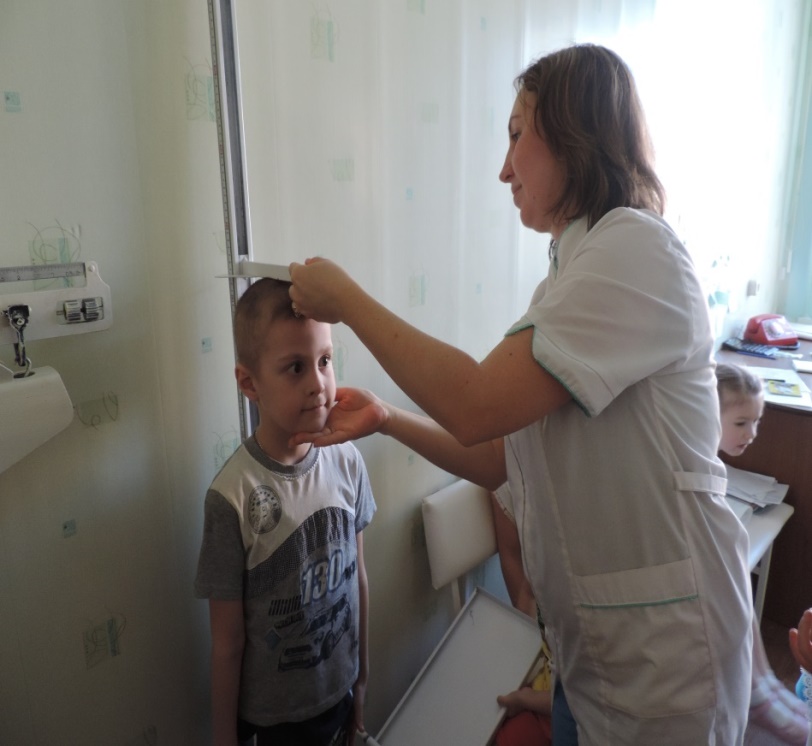 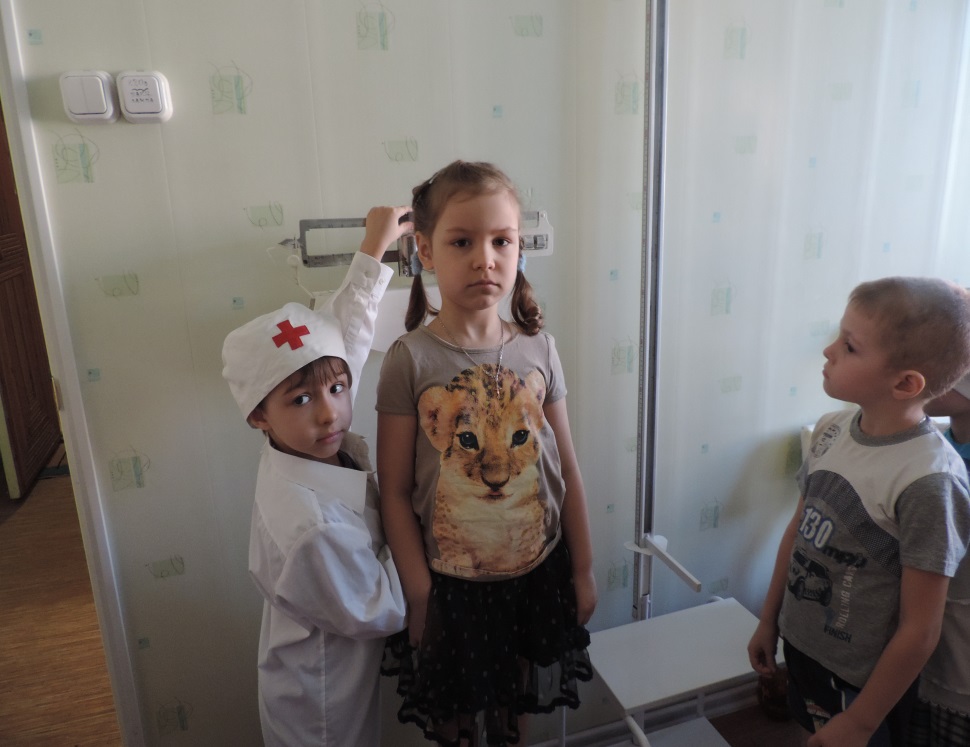 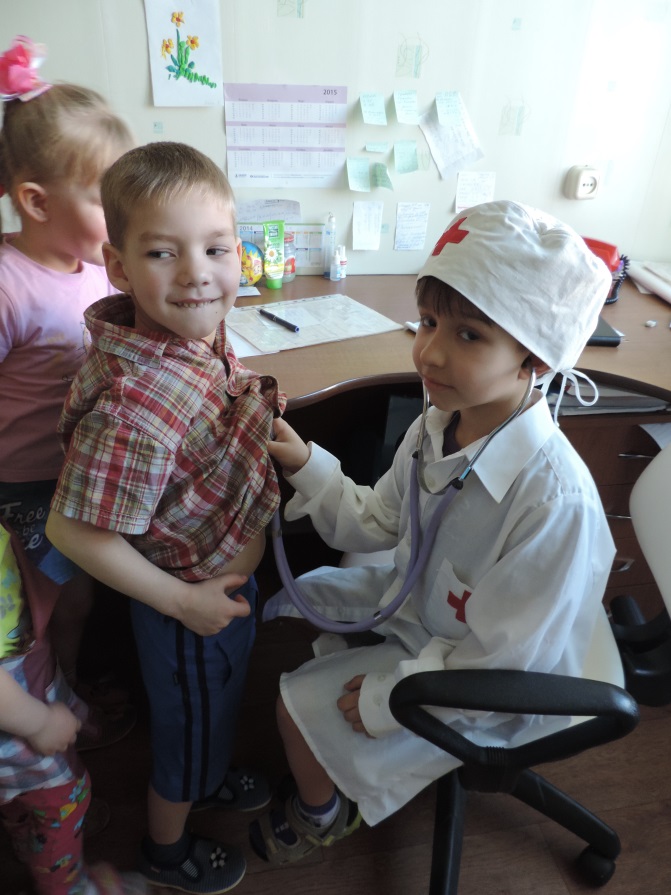 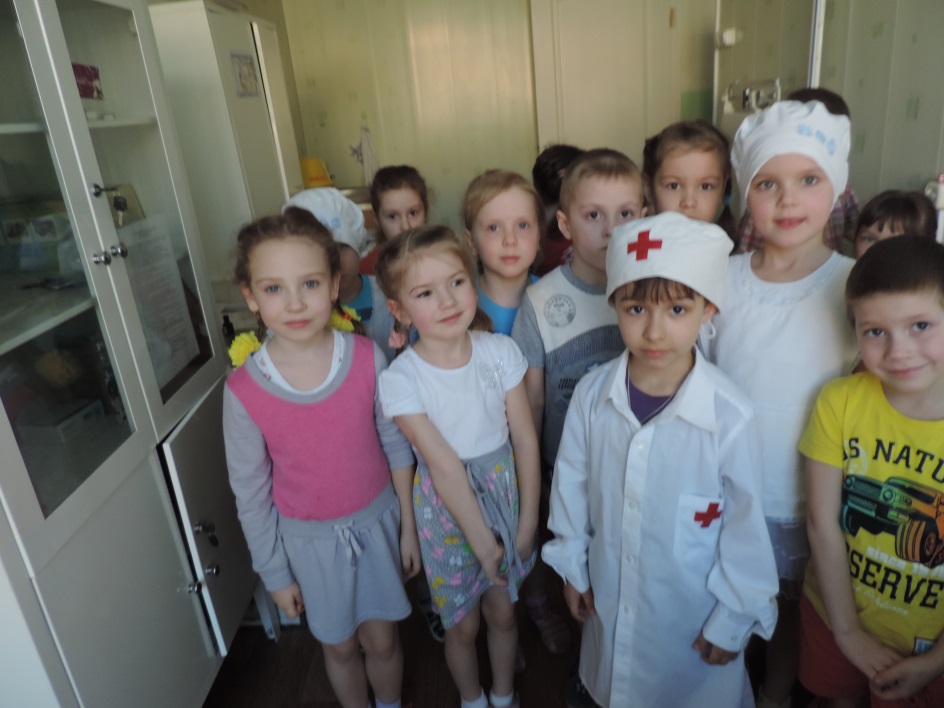 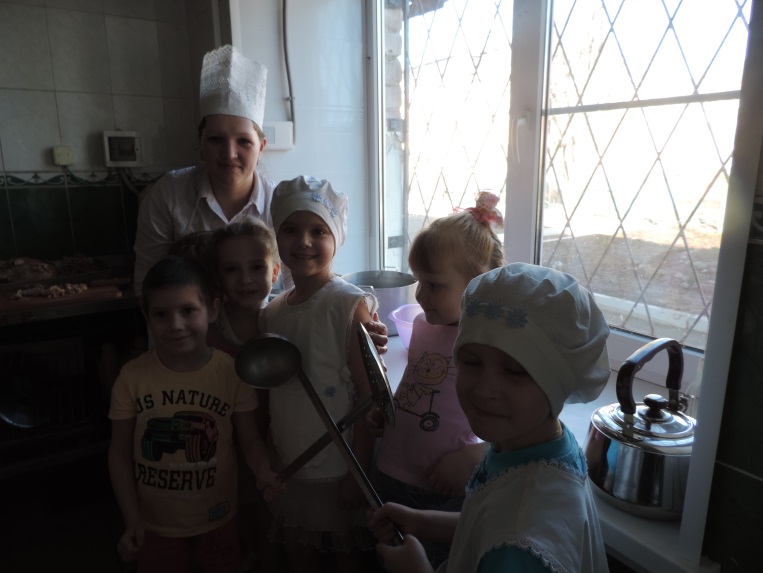 ПОВАР.Дайте повару продукты:Мясо птицы, сухофрукты,Рис, картофель... И тогдаЖдёт вас вкусная еда.
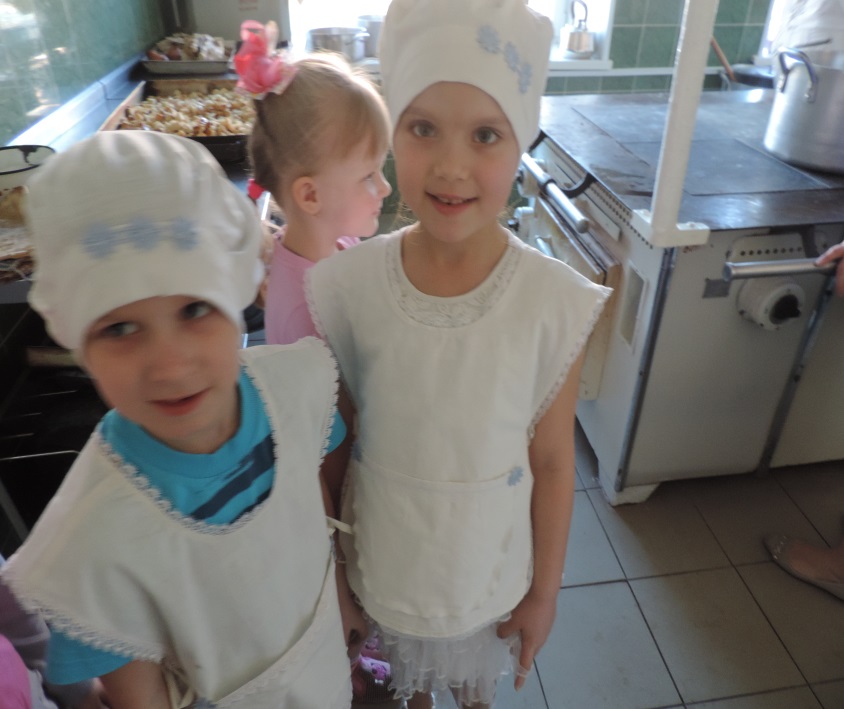 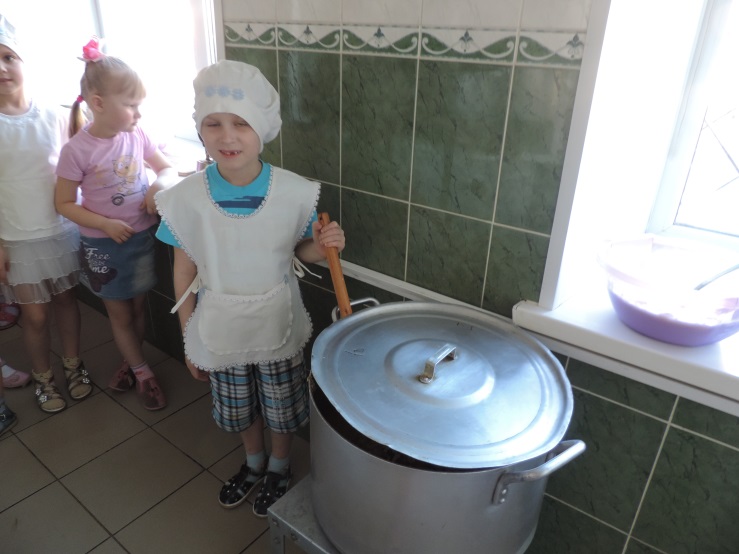